Unit 1 Introduction to Matter
Chapter 3 – States of Matter
Section 1 – Four States of Matter
Terms to Learn 
Solid
Liquid
Gas
Pressure
Boyle’s Law
Charles’s Law
Plasma
States of Matter
States of Matter – Physical forms in which a substances can exist
Most familiar with gas, solid, plasma, liquid

Moving Particles make up all Matter
	Matter is made of atoms and molecules
		They are always in motion and bumping into 	each other, the state depends on how fast the particles are moving and how strongly the particles are attracted to one another
Solids
Solids have definite shape and volume
Particles are very close together
Attraction between the particles is very strong
The atoms or molecules still move but not fast enough to overcome the attraction
Two Types of Solids
	Crystalline – very orderly 3-D arrangement
	Amorphous – Not organized but each atoms has a particular spot
Liquids
Liquids take the shape of their container and have definite volume
The atoms or molecules move fast enough to overcome some of the attraction and  the particles slide past each other to take the shape of the container
It does not change volume no matter the size of the container
Liquids Continued
Two important properties of liquid
Surface tension – force acting on the particles on the surface of a liquid that causes the liquid to form spherical drops
Viscosity – liquid’s resistance to flow (thickness) The more viscosity a liquid has the slower the flow ( honey vs Water) Viscosity depends on how strong the attraction is between molecules or atoms
Gases
Gases change both shape and volume
Molecules move fast enough to break away completely from one another
They have less attraction
Empty space is between gas particles
Pressure
Pressure is the amount of force exerted on a given area 
The more collisions that happen with the wall of the container the more pressure exerted
A basketball has more pressure than a beach ball because it has more atoms of air inside therefore more collisions happen
Boyle’s Law
States that a fixed amount of gas at a constant temperature, the volume of a gas increases as the pressure decreases.  Think of a diver who blows a bubble
Charles’s Law
States the a fixed amount of gas at a constant pressure, the volume of the gas increases as the temperature increases.
A balloon will pop if heated
Plasma
State of matter where it has no definite shape of volume and the particles have broken apart
Estimated that over 99 percent of the known matter of the universe is plasma
Plasmas are different than gases in that they conduct electricity
Electric and magnetic fields affect plasma but not gas
Very hot plasmas are contained using magnetic and electric fields 
Found in lightning, fire, and aurora borealis
Section 2 – Changes of State
Terms to Learn
Change of State
Freezing
Melting
Vaporization
Boiling 
Evaporation
Condensation
Sublimation
Changes of State
A change of State is a conversion of a substance from one physical form to another
All changes of state are physical
All changes of state are changes in the movement of the particles
If energy is added the particles will move faster and if energy is removed the particles move slower
The temperature of a substance is a measure of it’s energy (the speed of the particles)
Melting
Melting is the change of state from a solid to a liquid
Melting point is the temperature at which a solid turns  to a liquid 
Each substance has a different melting point which means it is a characteristic property because it stays the same no matter how much of the substance you have
Melting absorbs energy
For a solid to melt you need to add enough energy for the particles to overcome their attraction to one another
Endothermic change because the substance is absorbing energy
Freezing
Freezing is the change from a liquid to a solid
Freezing point is the point at which it changes from a liquid to a solid
Freezing is the reverse of melting so the temperature at which a substance will melt is also the point at which it will freeze
Freezing removes energy
For something to freeze it must have it particles slowed down, therefore energy must be removed
Exothermic change because energy is removed from the substance
Vaporization
Change of state from a liquid to a gas
Boiling is vaporization that occurs throughout a liquid
Boiling point is the temperature at which liquid boils and is a characteristic property
Evaporation is vaporization that occurs at the surface of a liquid below it’s boiling point
Perspiration (sweating)
Condensation
Condensation is the change of state from a gas to a liquid
Condensation point is the point where a gas becomes a liquid and is the same as the boiling point
To become a liquid large amounts of molecules must clump together the only way to slow down the particles enough is to remove energy (cooling) (exothermic)
Sublimation
Sublimation is when a solid changes directly to a gas (dry ice)
Particles must go from being solidly packed together to completely overcoming the attraction so it changes to a gas
Must add energy so it is endothermic
Changes in state
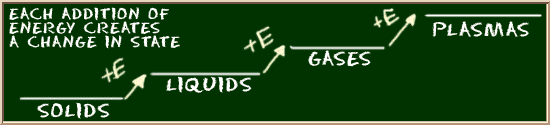